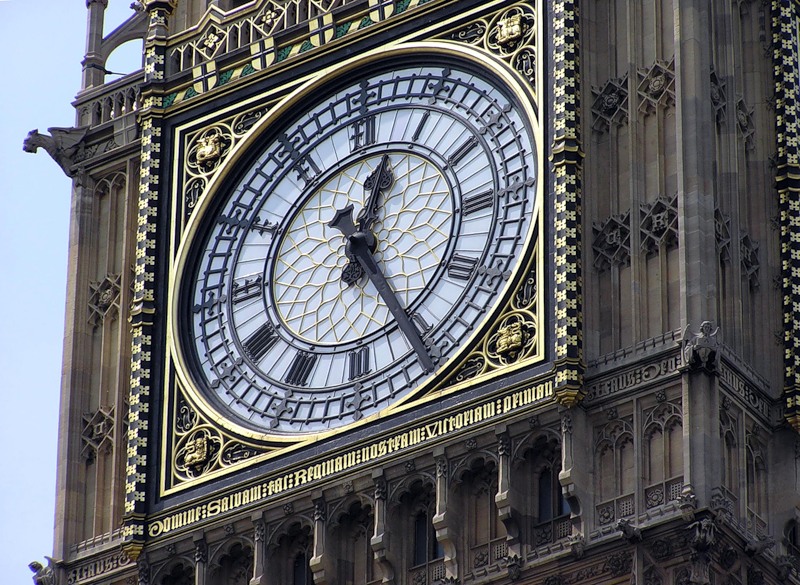 Big Ben
Big Ben
Red Square
Red Square
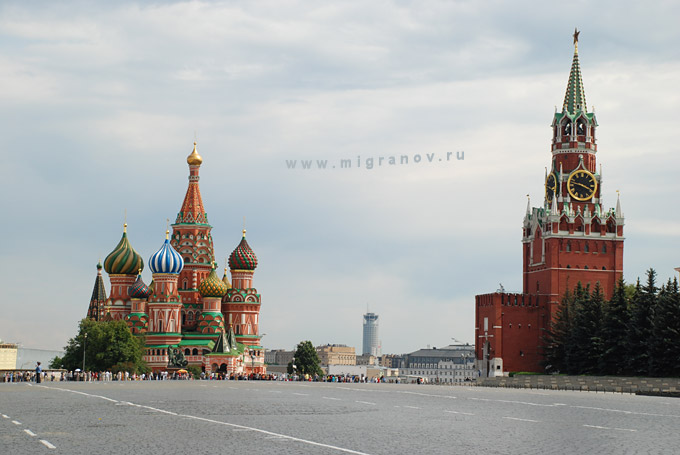 [Speaker Notes: Red Square]
The Moscow Kremlin
The Moscow Kremlin
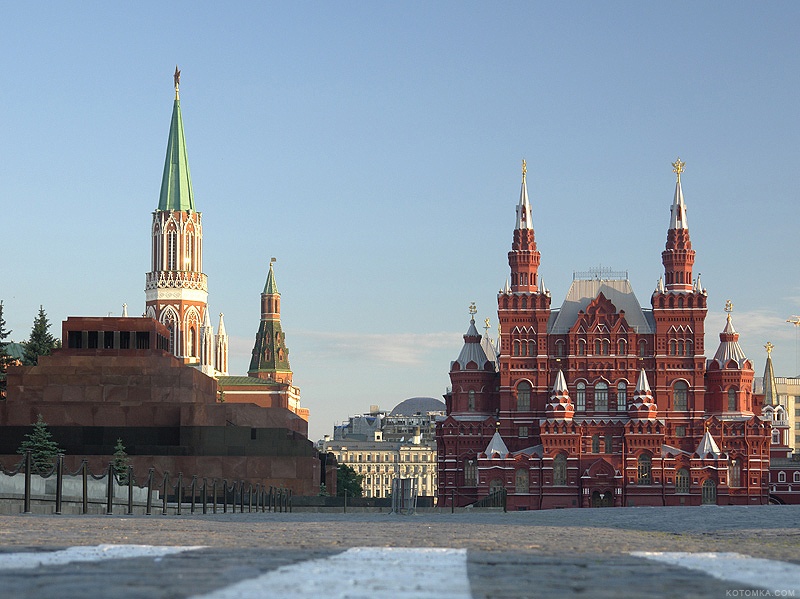 The Kremlin (inside)
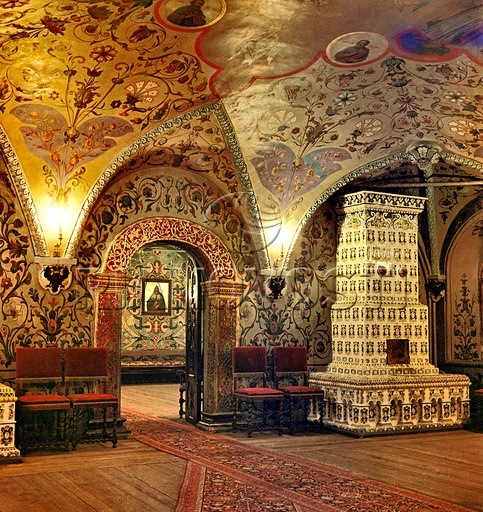 Moscow
The State Tretyakov Gallery
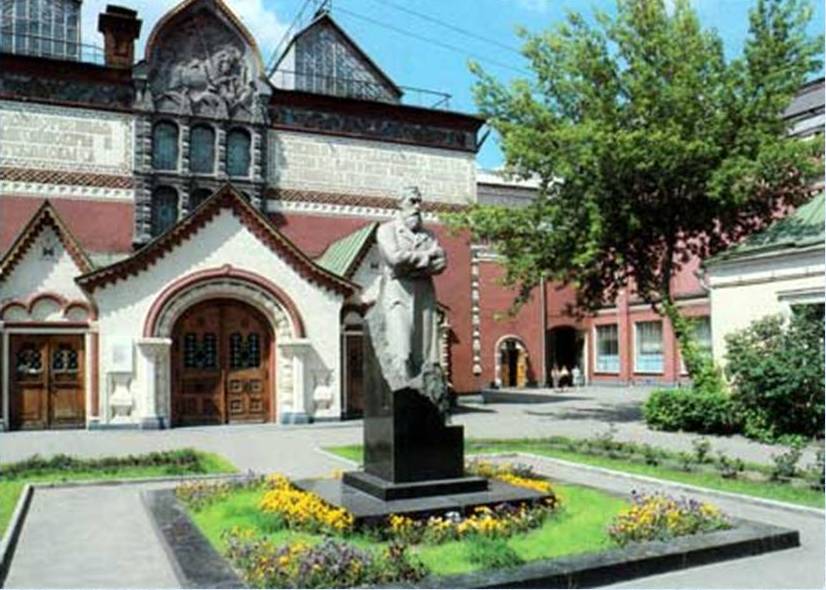 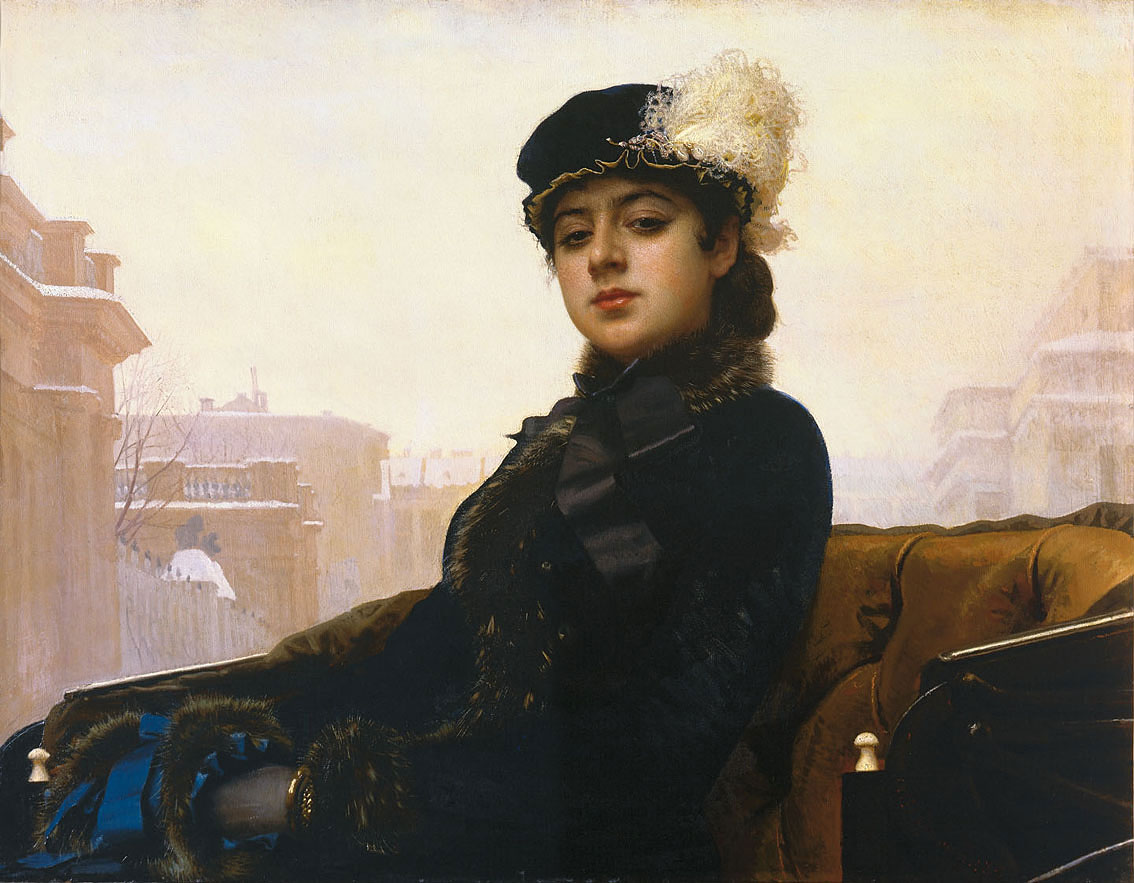 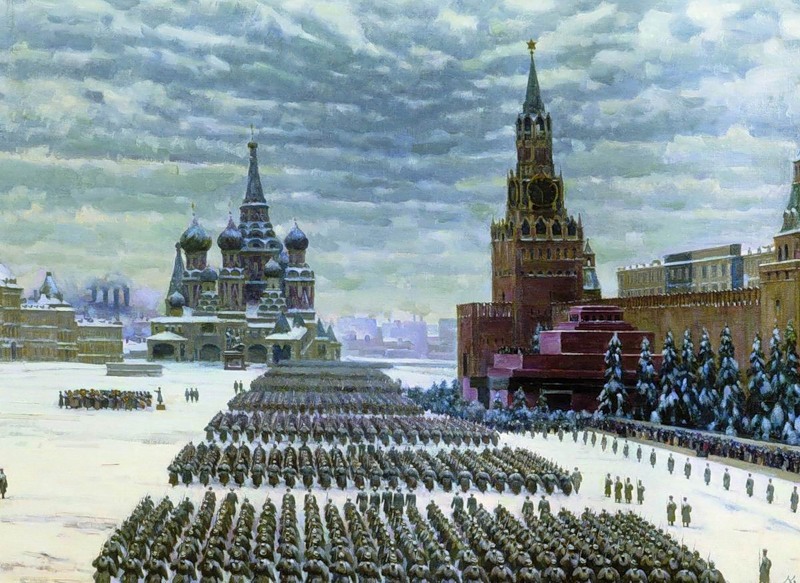 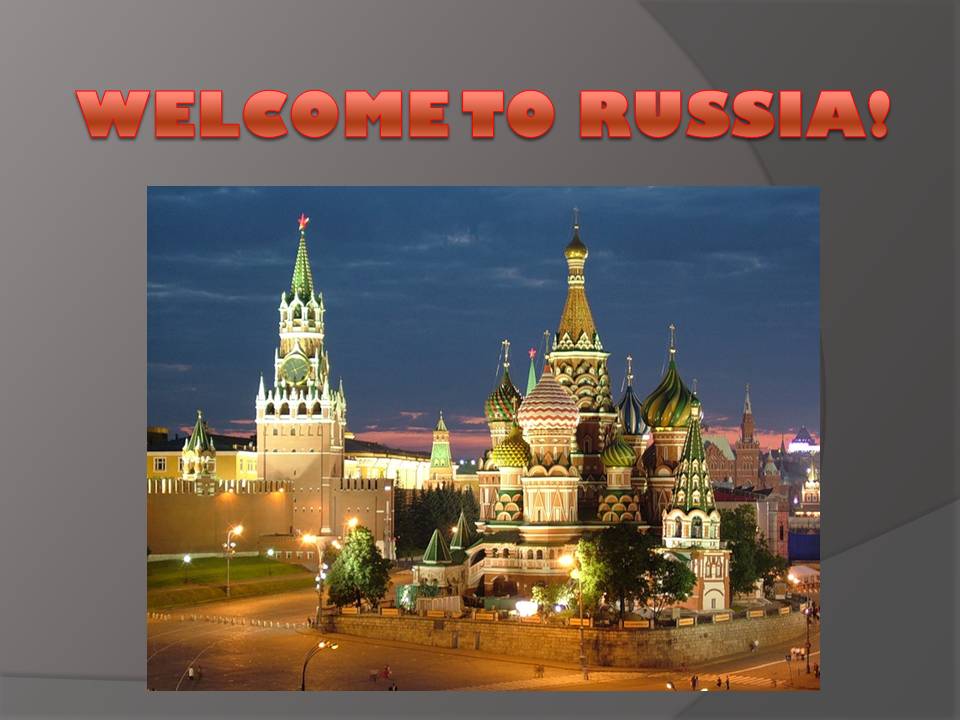